Фотоприёмники
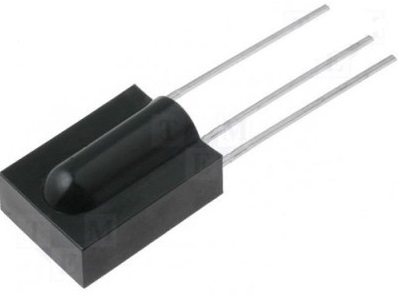 Выполнил студент
 гр.21313
Савинков Вадим
1
Статистические параметры
2
Фоторезисторы
3
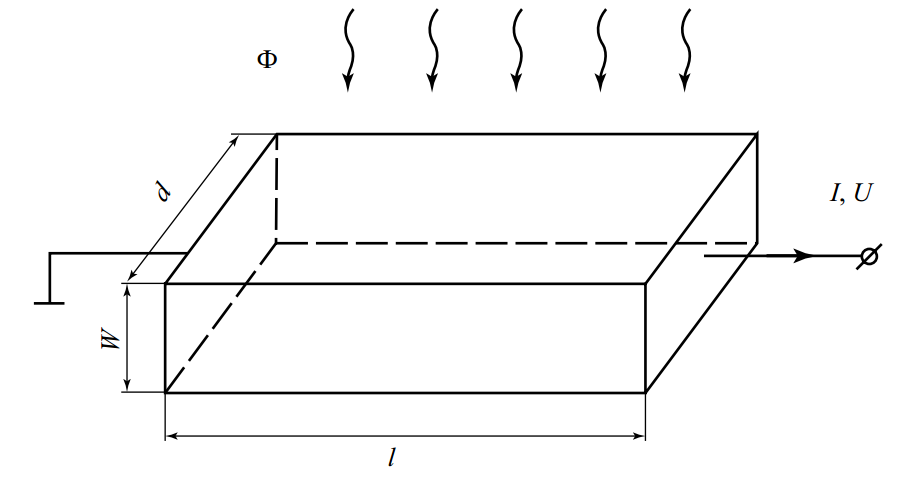 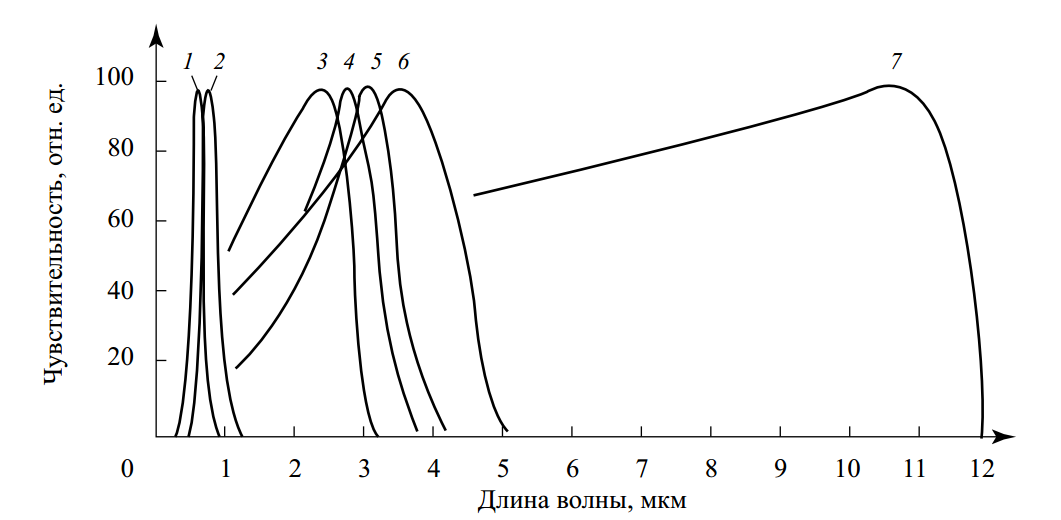 4
Фотодиоды
5
Фотодиоды на основе p-n перехода
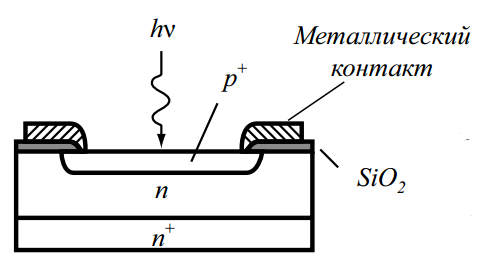 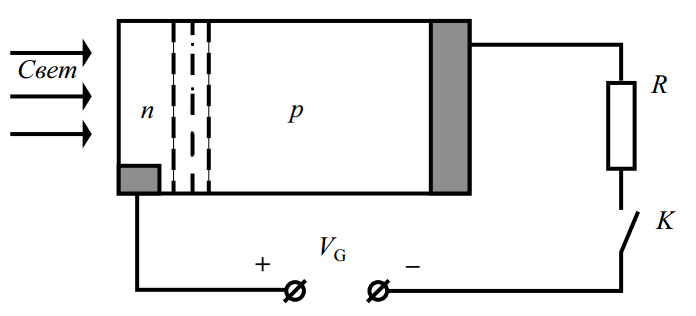 6
ВАХ фотодиода на основе p-n перехода при различных уровнях освещения
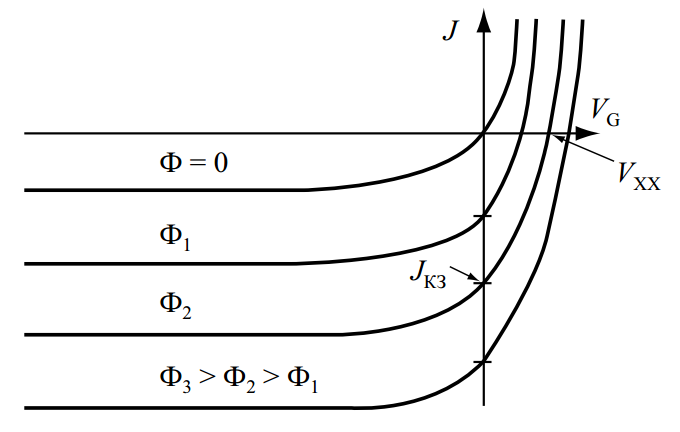 7
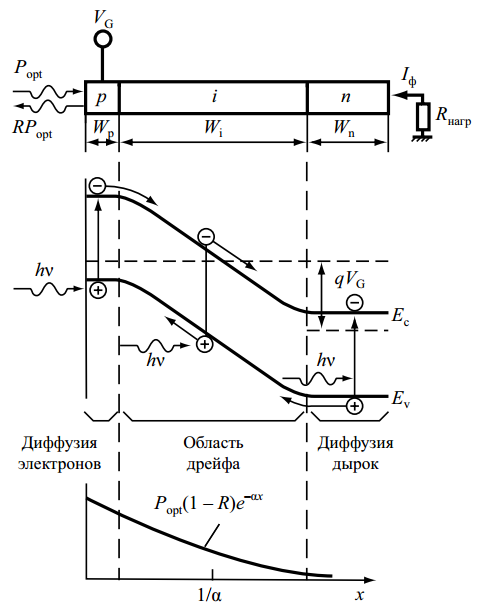 p-i-n фотодиоды
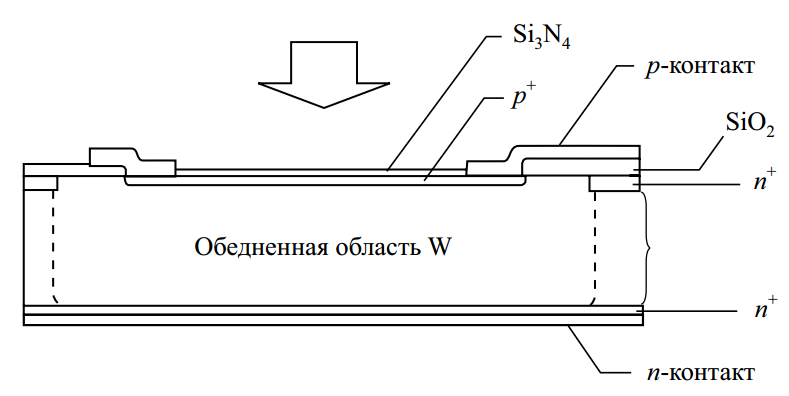 8
Лавинные фотодиоды
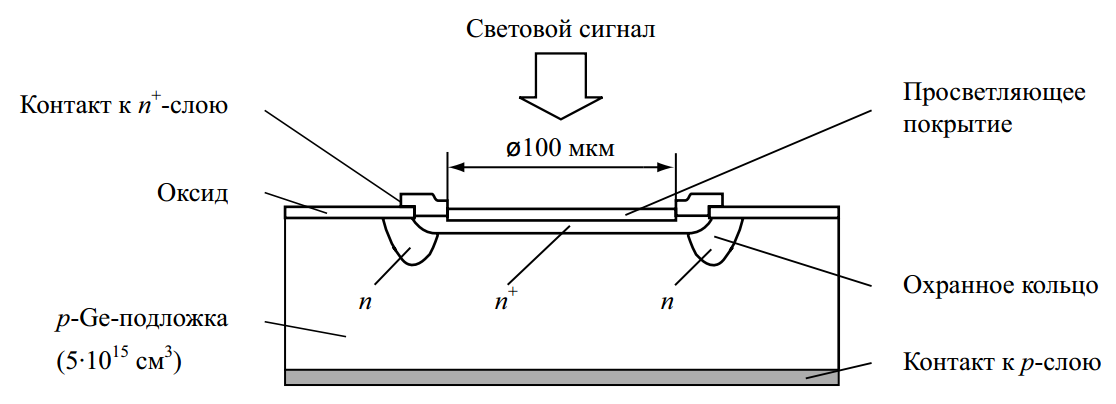 9
Фототранзисторы
10
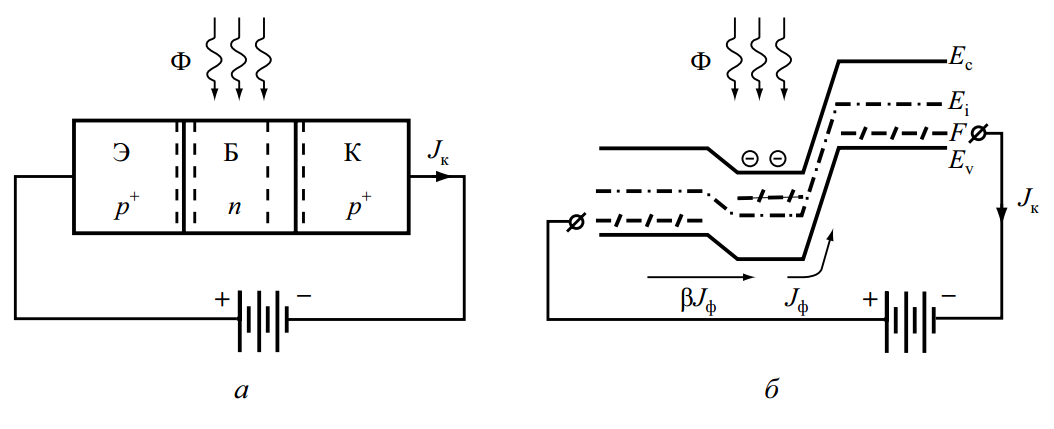 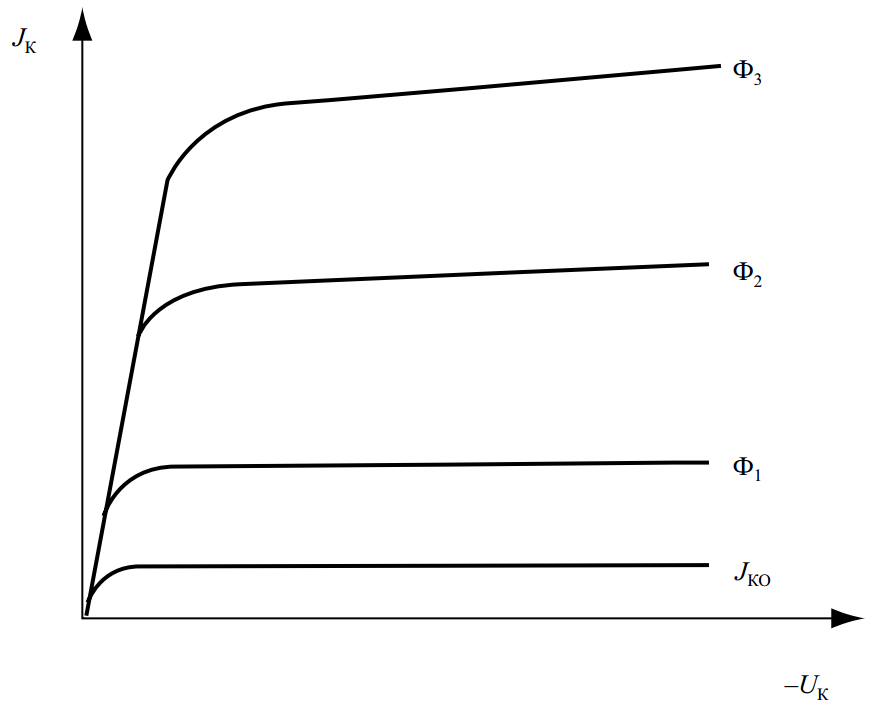 11
Другие виды фотоприёмников
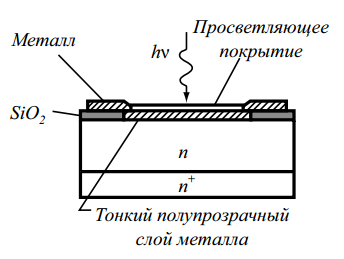 На основе барьера Шоттки




На основе гетероперехода
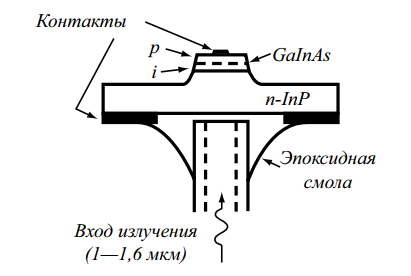 12
Список литературы
Гуртов В.А., Твердотельная электроника: Учеб. пособие – 3-е изд., доп., Москва: Техносфера 2008. – 512с.
13